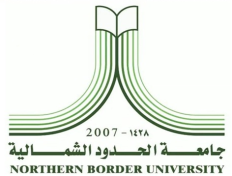 مهارات الاتصال
Communication Skills
الفصل الثاني
مهارات الاتصال اللفظي
اعداد د/ هشام سعد زغلول – رئيس قسم مهارات تطوير الذات
عمادة السنة التحضيرية والدراسات المساندة
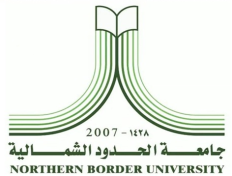 مهارات الاتصال اللفظي
موضوعات المحاضرة:
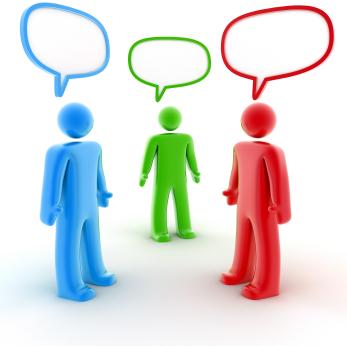 مفهوم الاتصال اللفظي
أنواع الاتصال اللفظي
أهداف الاتصال اللفظي
خصائص الاتصال اللفظي
مهارات الاتصال اللفظي 
مميزات الاتصال اللفظي
بعض معوقات الاتصال اللفظي
مهارات الاتصال الكتابي
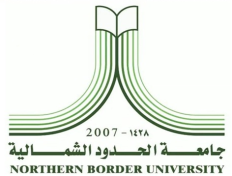 مفهوم الاتصال اللفظي
هو الاتصال الذي يعتمد على استخدام الكلمات أو الجمل والعبارات في العملية الاتصالية بطريقة معينة، سواء كان هذا الاستخدام للكلمات بطريقة شفهية أو بطريقة مكتوبة، وسواء كان ذلك من المرسل أو من المستقبل أو من كليهما، بهدف الوصول إلي أكبر قدر من الفهم المشترك للمعنى الذي تثيره الألفاظ لدي أطراف عملية الاتصال.
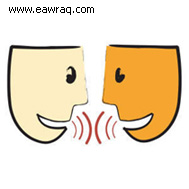 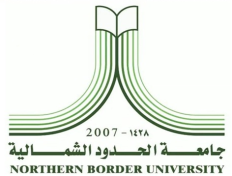 أنواع الاتصال اللفظي
أولا: الاتصال الشفهي:
مهارة التحدث. 
مهارة الكتابة.
وسيلة للتحفيز للقيام بالأدوار المطلوبة. 

ثانيا: الاتصال الكتابي:
مهارة الكتابة. 
مهارة القراءة.
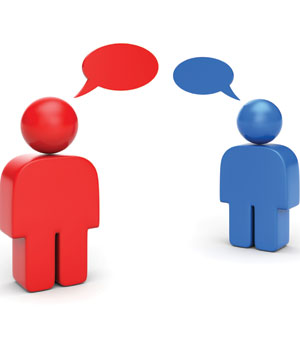 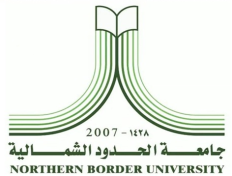 أهداف الاتصال اللفظي
أهداف الاتصال اللفظي:
-الرغبة في الاتصال.
وضوح الصوت.
التكرار.
التشجيع والتجاوب.
التغذية الراجعة.
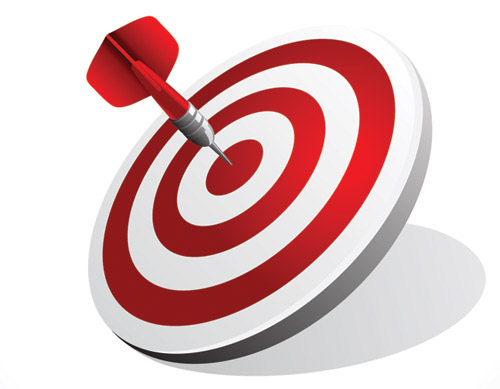 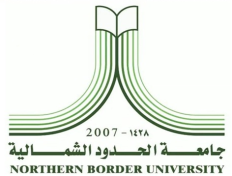 خصائص الاتصال اللفظي
يستخدم الرموز على شكل كلمات منطوقة أو مكتوبة.
يستخدم رموزا ذات معاني.
تتحكم فيه قواعد اللغة -أي لغة-من حيث القواعد والأسلوب والتركيب والبناء.
قاصر على ثقافة واحدة فقط وهي ثقافة اللغة التي نبعت منها، حيث يحمل معانيها ومدلولاتها.
أقل تأثيرا في المستقبل.
يتم اكتسابه في مرحلة متأخرة من النمو.
أقل صدقا من الاتصال غير اللفظي.
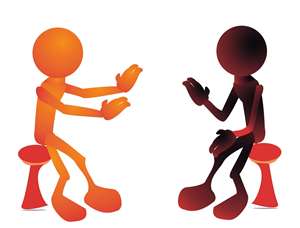 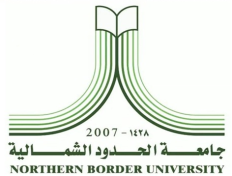 مهارات الاتصال اللفظي
وظائف اللغة فى الاتصال اللفظي :
1- وظيفة دعم عملية التفكير.                          
2- وظيفة تعبيرية.                                      11- وظيفة نفسية.
3- وظيفة وصفية أو استعراضية.                     12- وظيفة أدبية.
4- وظيفة تأثيرية أو إقناعيه.                          13- وظيفة مرجعيّة.
5- وظيفة تقييميَّة.                                      14- وظيفة الكشف والإظهار.
6- وظيفة إجرائية.                                      15 - وظيفة الإخفاء والإضمار.
7- وظيفة تواصلية.                                     16 - وظيفة سلطوية.
8- وظيفة تفاهميه. - وظيفة معرفية.                 17  - وظيفة معرفية.
9- وظيفة نقل التراث.
10- وظيفة إنمائية.
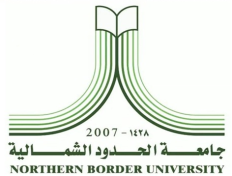 مميزات الاتصال اللفظي
تتمثل مميزات الاتصال اللفظي فيما يلي:
التغذية الراجعة الفورية.
لا يحتاج إلى الكثير من الوقت.
يسهل عملية الاتصال الشخصي بين طرفي الاتصال.
يشجع على التعاون وتكوين الصداقات.
يتيح للمحاورة والنقاش والاستفسار.
تظهر فيه التغذية الراجعة بوضوح.
القدرة على استخدام كل الحواس في نفس الوقت.
وضوح الهدف من الاتصال.
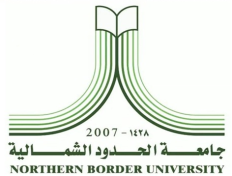 تابع مميزات الاتصال اللفظي
تفسير الغامض من المصطلحات أو الكلمات.
مناسبة الأسلوب لمستوى الجمهور المستقبل.
التفاعل في العملية الاتصالية.
استخدام الفكاهة والدعابة.
السرية والأمانة في الأداء.
سرعة ايصال الرسالة إلى المستقبل.
استخدام لغة الجسد أثناء التواصل.
استخدام المؤثرات الصوتية.
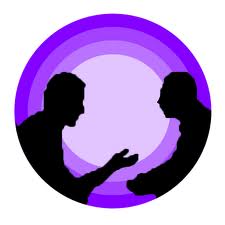 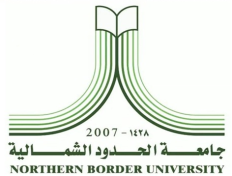 معوقات الاتصال اللفظي
معوقات الاتصال اللفظي:
حجب المعنى .
سوء الفهم .
اختلاف الثقافات.
نقل الأخبار والإشاعات.
التعميم بدون استثناءات. 
التطرف في الكلام.
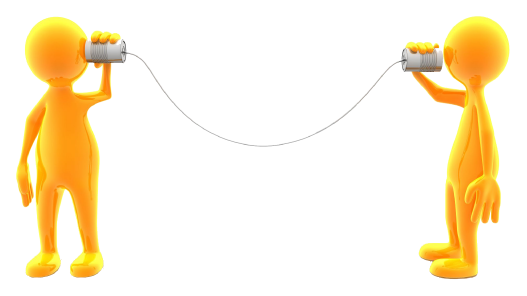 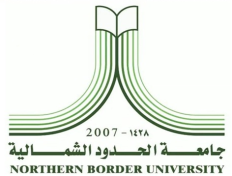 مهارات الاتصال الكتابي
أهمية الاتصال الكتابي:
يعتبر الاتصال الكتابي من أهم وسائل الاتصال في مجال التعليم ومجالات الأعمال الإدارية والتجارية والصناعية والعسكرية.
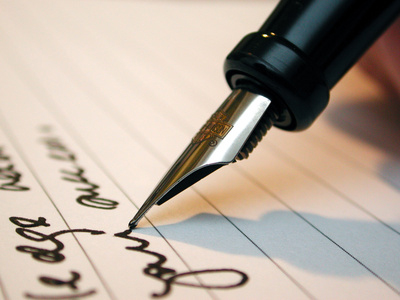 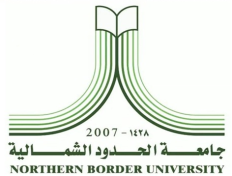 مهارات الاتصال الكتابي
أ- مهارة الكتابة: 
وتتم عن طريق نقل الرسالة بوساطة استخدام الكلمات المكتوبة من قبل المرسل.
عناصر الكتابة:
أولا: وضوح الرسالة.
ثانيا: شمولية الرسالة.
ثالثاً: دقة التعبير.
رابعاً: صحة المعلومات وسلامتها.
خامساً: ثقة الكاتب في محتوى الرسالة.
سادسا: لطف الرسالة.
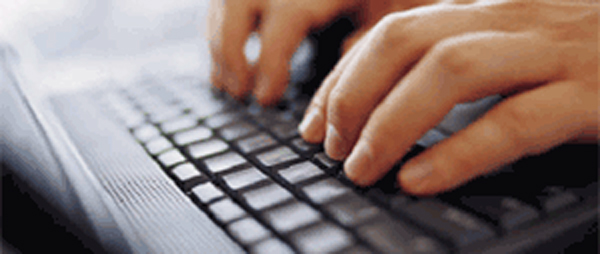 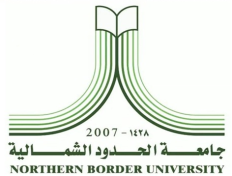 مهارات الاتصال الكتابي
مهارات الكتابة: 
تحديد المهمة وتعريفها.
تحديد العنوان أو الموضوع.
وضع خطة أو مخطط للكتابة.
توليد الأفكار والمعلومات حول الموضوع.
جميع المعلومات.
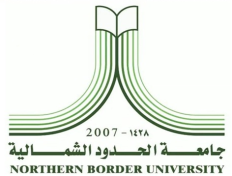 مهارات الاتصال الكتابي
تابع مهارات الكتابة: 
تصنيف المعلومات وتنظيمها .
كتابة المسودة.
عرض المسودة على بعض الزملاء.
مراجعة الموضوع.
الإخراج النهائي.
الطباعة.
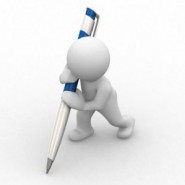 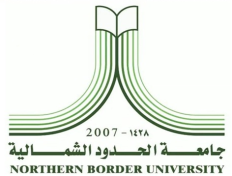 مهارات الاتصال الكتابي
ب- مهارات القراءة: 
القراءة نشاط عقلي وبصري يهدف إلى تكوين المعنى من الرموز المكتوبة.
أنواع القراءة: 
 1-القراءة الصامتة: 
مهارات القراءة الصامتة:
تحديد أهداف الكاتب والموضوع.
تحديد الأفكار الرئيسة والفرعية والتمييز بينها.
فهم معاني الكلمات والتراكيب.
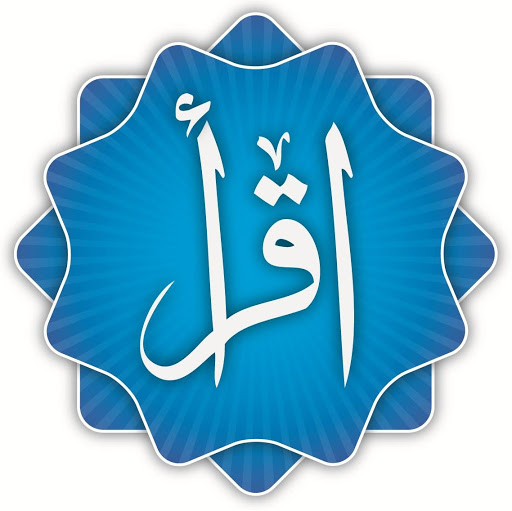 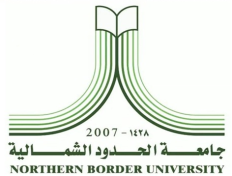 مهارات الاتصال الكتابي
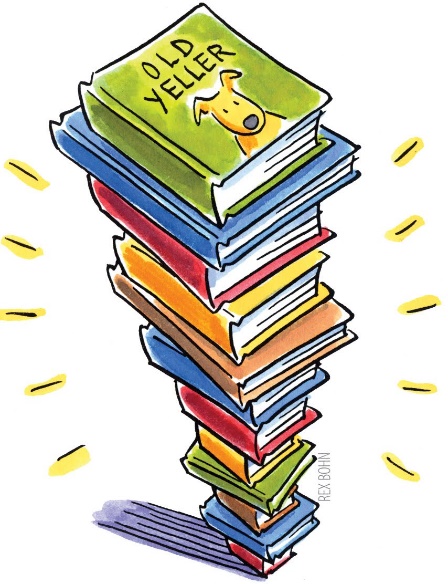 تابع أنواع القراءة: 
 2-القراءة الجهرية: 
مهارات القراءة الجهرية:
القراءة الصحيحة الخالية من الاخطاء.
إخراج الحروف من مخارجها الصحيحة.
التعبير الصوتي عن المعاني المقروءة.
الالتزام بمواضع الوقف الصحيحة.
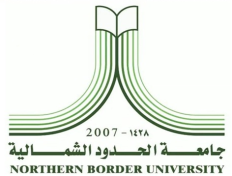 مهارات الاتصال الكتابي
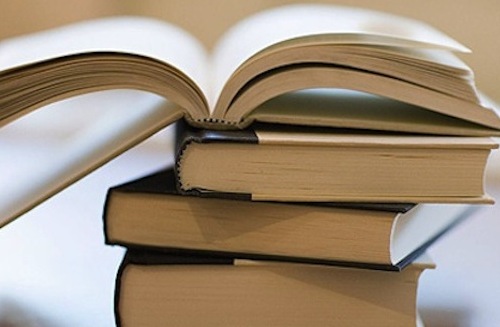 مستويات القراءة: 
1-القراءة الحرفية.
2-القراءة التفسيرية.
3-القراءة النقدية (قراءة ما وراء السطور).
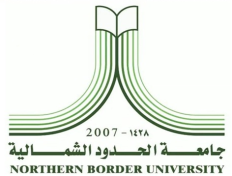 مهارات الاتصال الكتابي
مبادئ القراءة: 
1-القراءة عملية بنائية.
2-القراءة تحتاج إلى معرفة القارئ هجاء الكلمة ونطقها.
3-تعتمد طريقة النص على مقدار تعقد النص ومدى فهم القارئ لموضوعه.
4-تعلم القارئ التحكم في قراءته.
5-تتطلب القراءة الجيدة تعلم المحافظة على الانتباه .
6-القراءة الجيدة تتطلب الاستمرارية والممارسة.
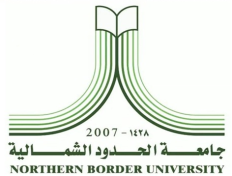 مهارات الاتصال الكتابي
المهارات اللازمة للقراءة: 
1. القدرة على النظر إلى الكلمات المكتوبة وإدراك النقاط المهمة.
2. القدرة على ترتيب وتنظيم المادة المقروءة.
3. القدرة على إدراك المعنى العام للمادة المقروءة.
4. القدرة على القراءة مع التنبؤ بالنتائج.
5. القدرة على التمييز بين أجزاء وفصول المادة المقروءة.
شكراً لحسن انصاتكم
ممارسة الأنشطة اليومية
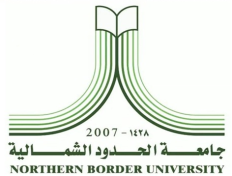 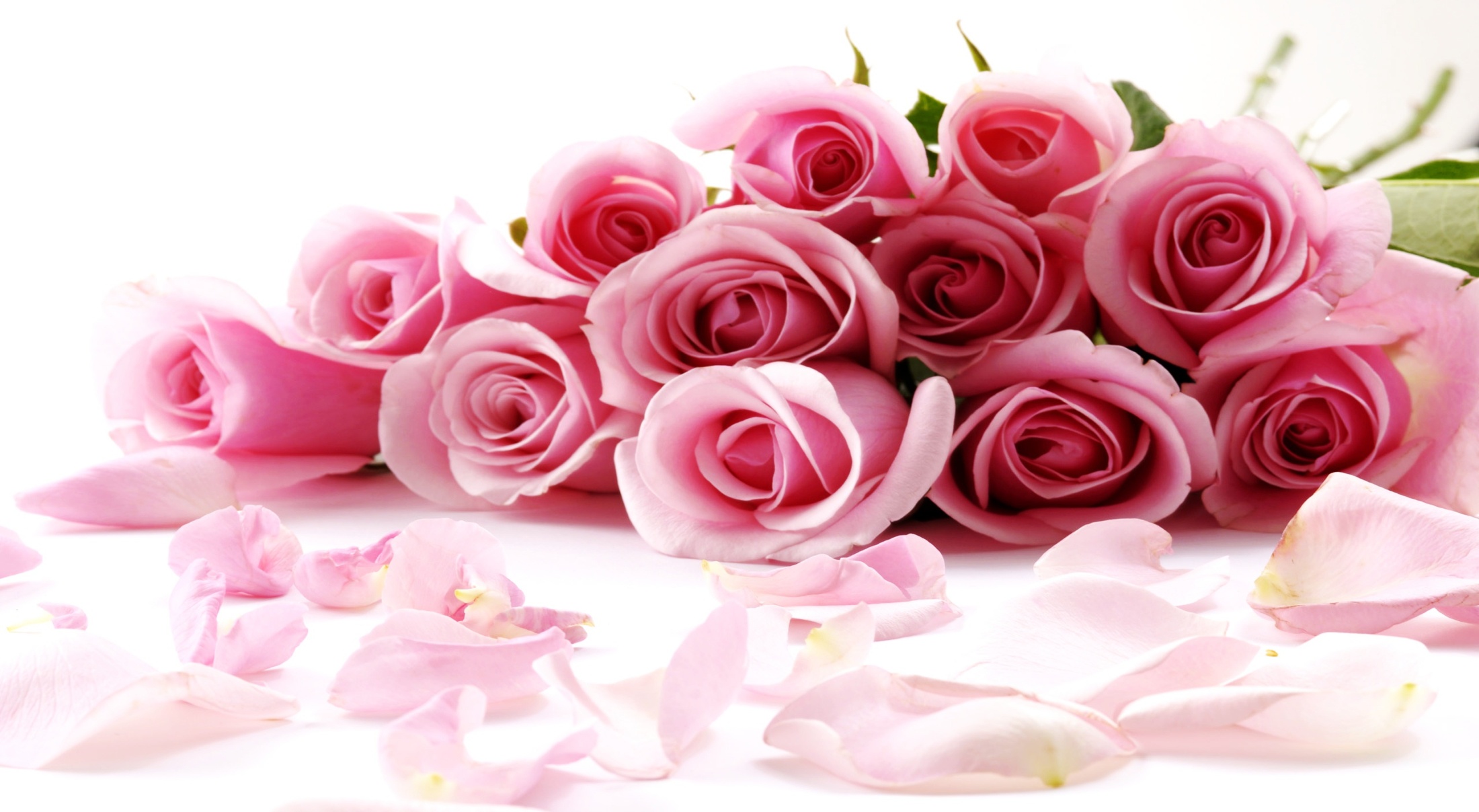 مع تحيات
قسم مهارات تطوير الذات
بعمادة السنة التحضيرية والدراسات المساندة